The Very Hungry Caterpillar
by Eric Carle
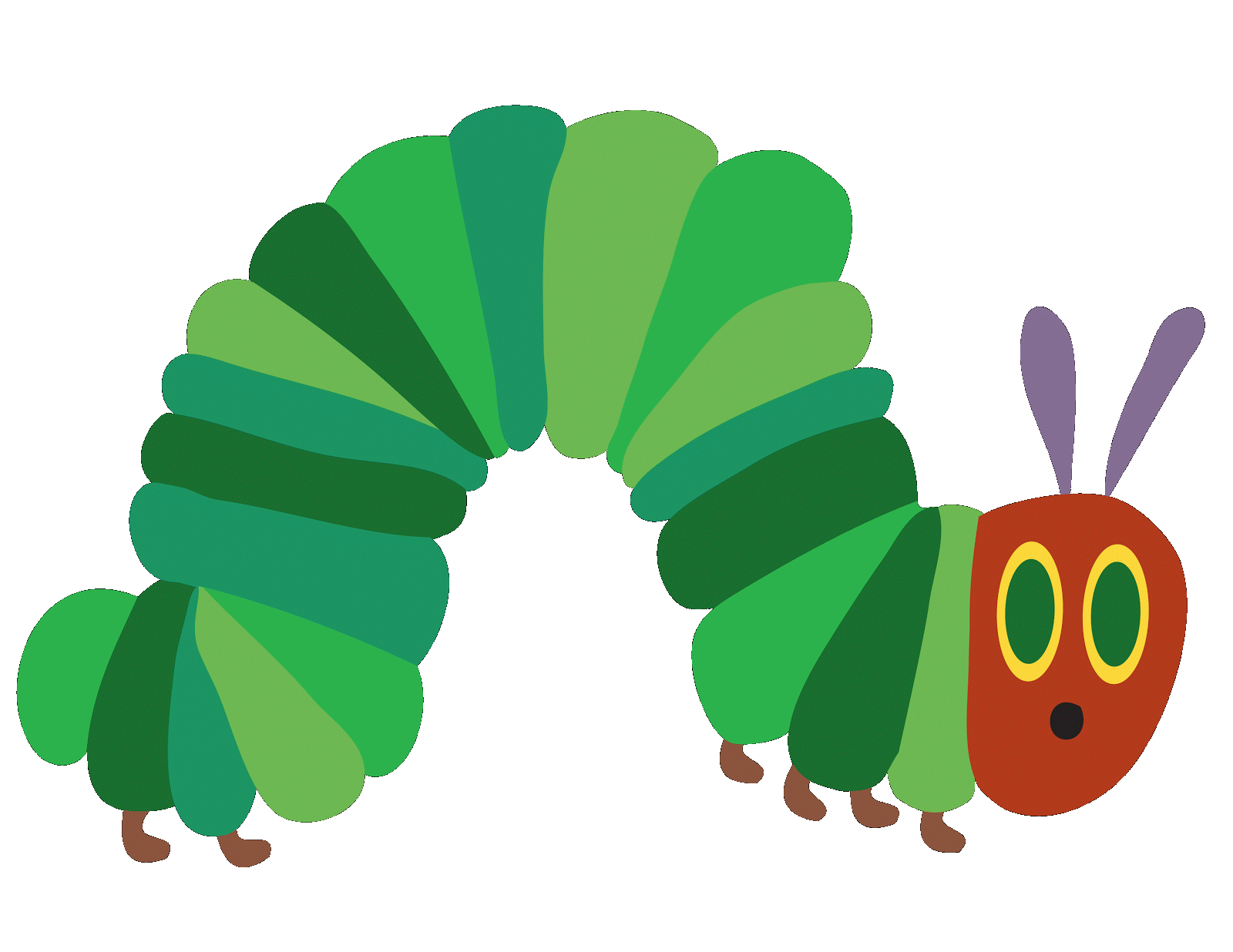 adapted by Mayesha Bassett
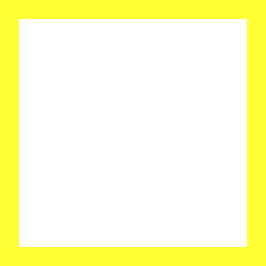 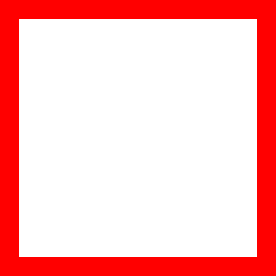 leaf
Egg
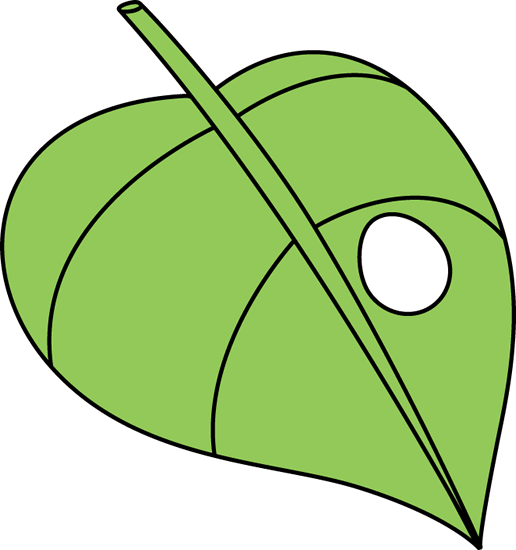 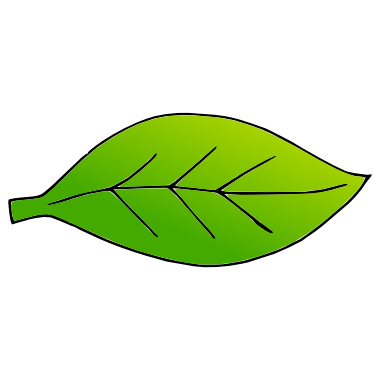 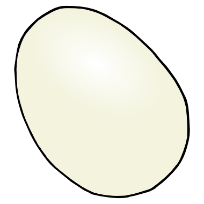 1
1
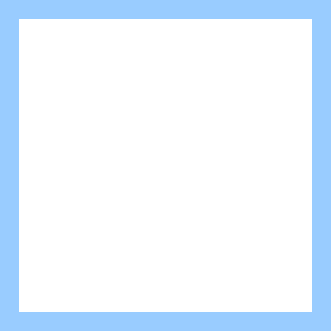 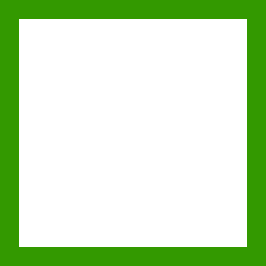 on
lay
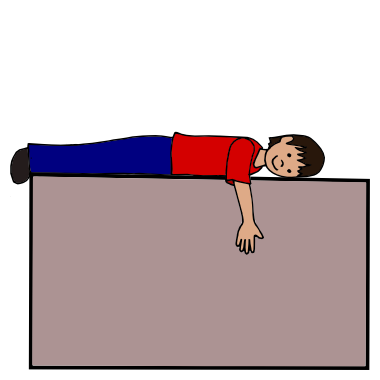 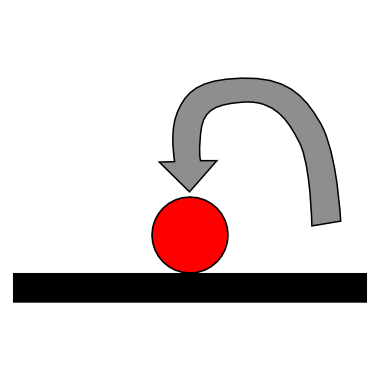 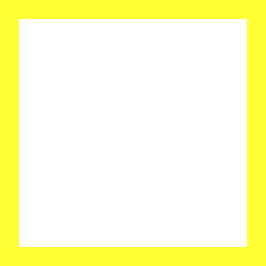 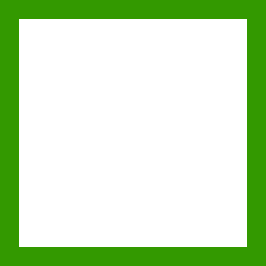 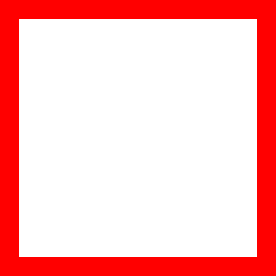 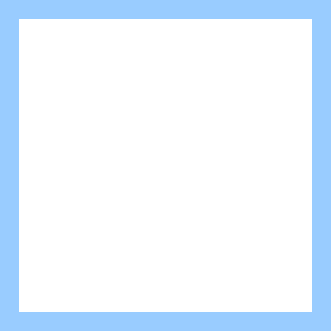 1
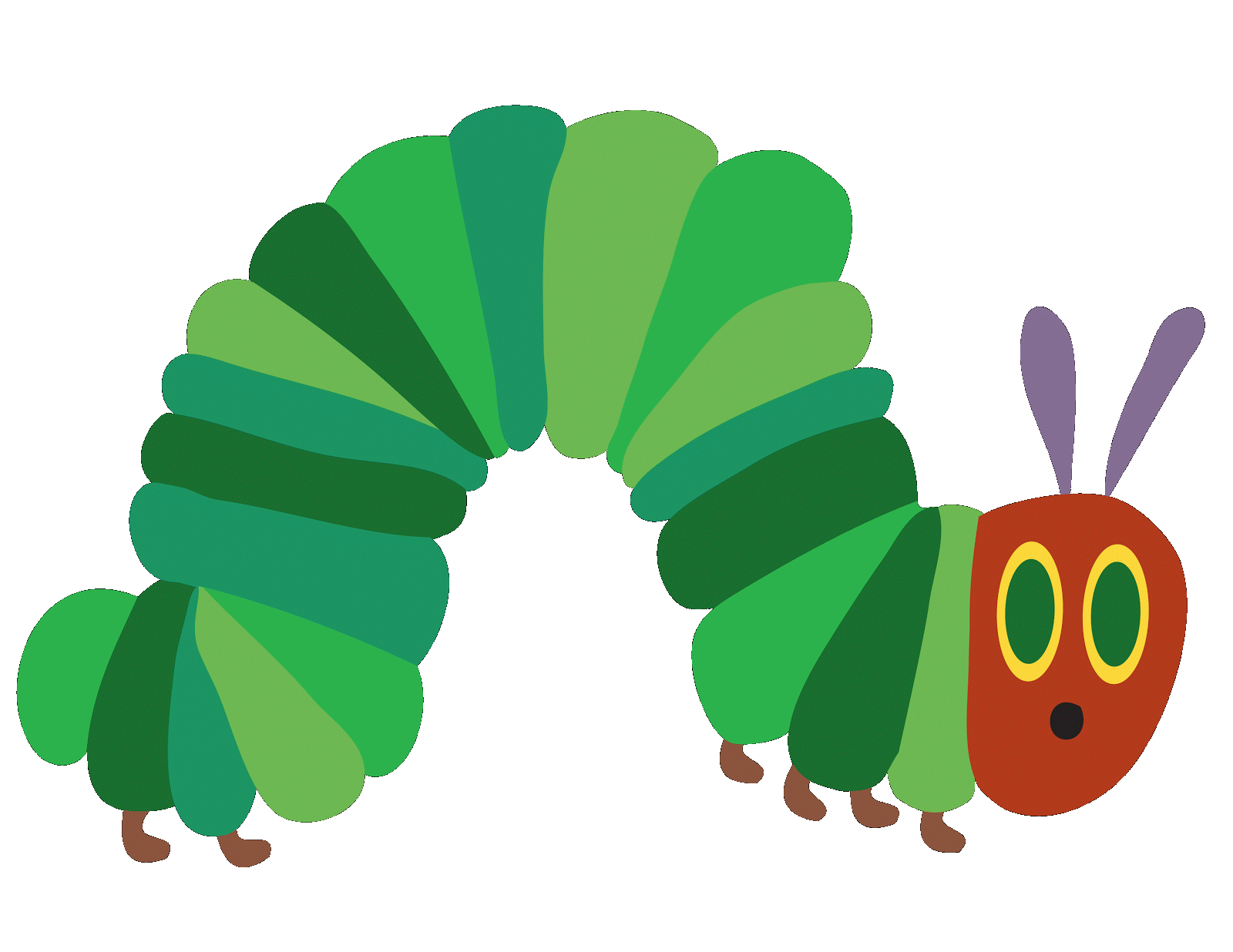 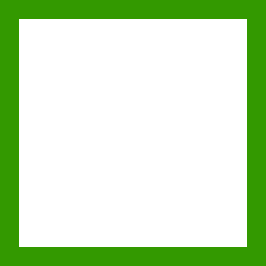 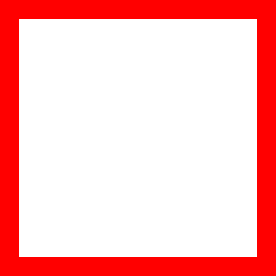 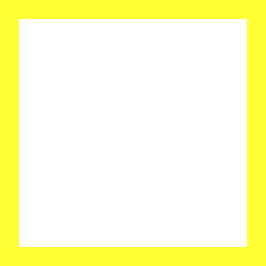 Caterpillar
came out of
egg
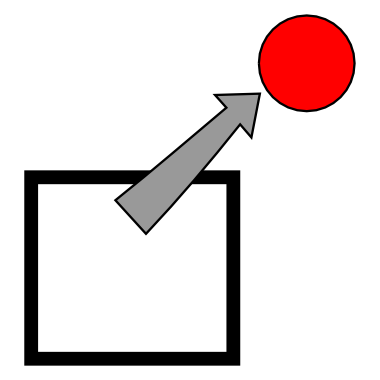 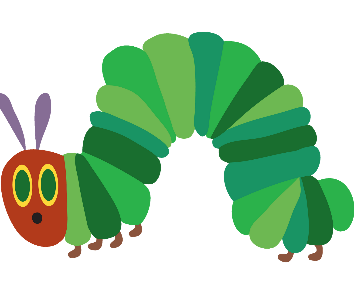 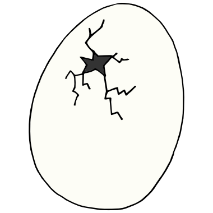 2
2
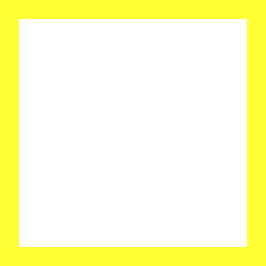 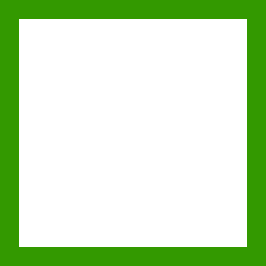 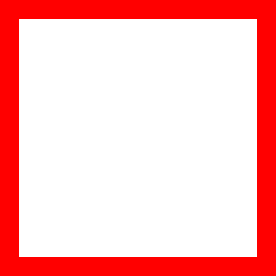 2
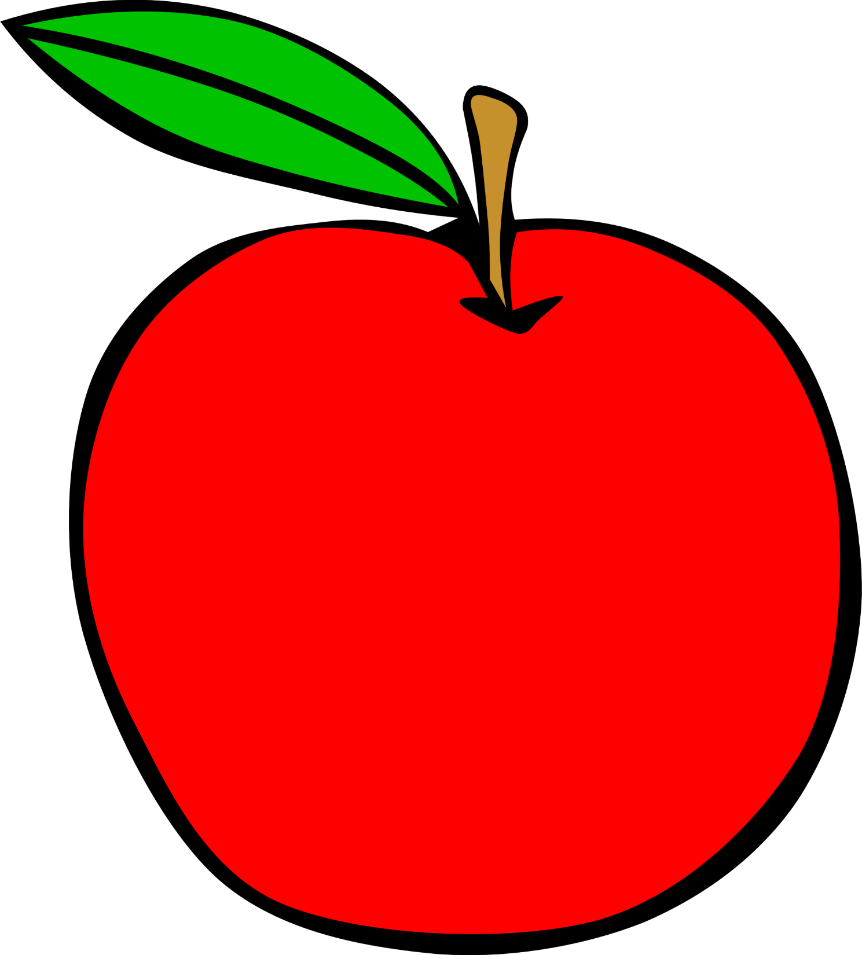 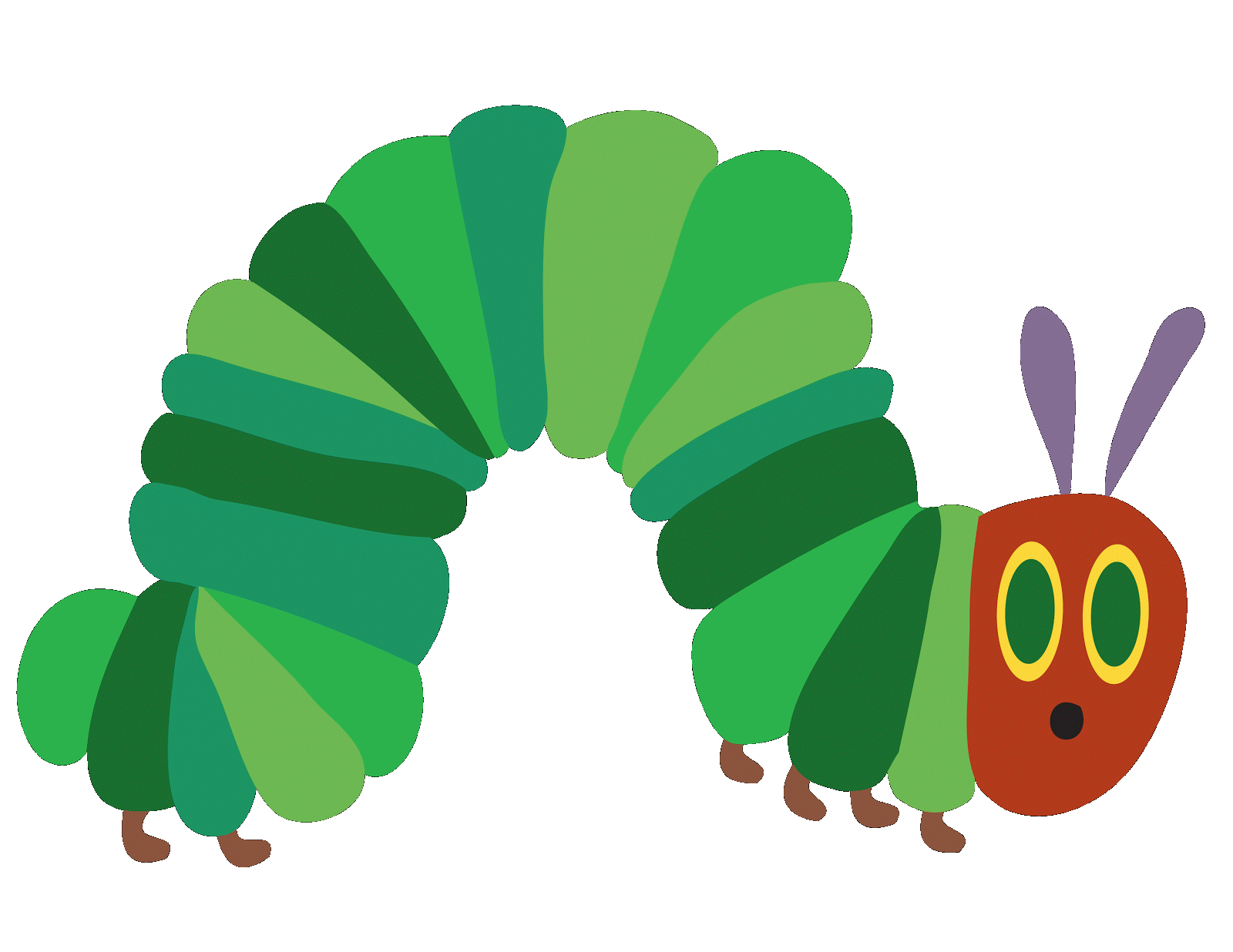 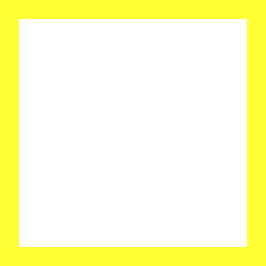 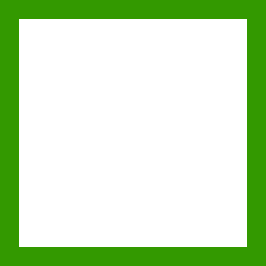 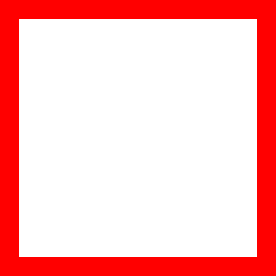 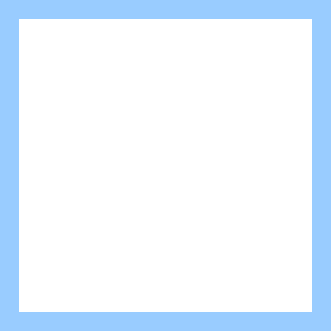 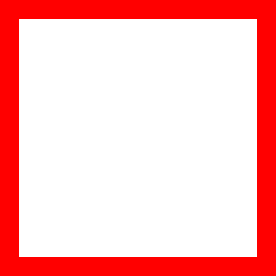 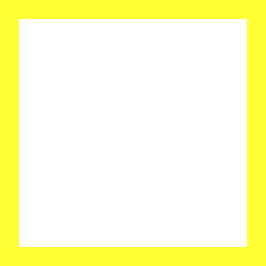 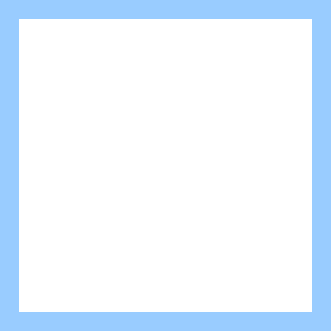 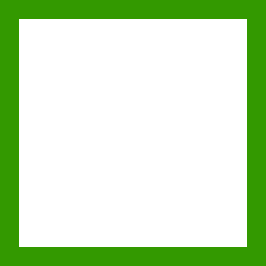 one
ate
apple
Caterpillar
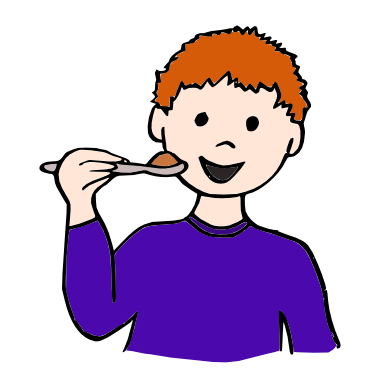 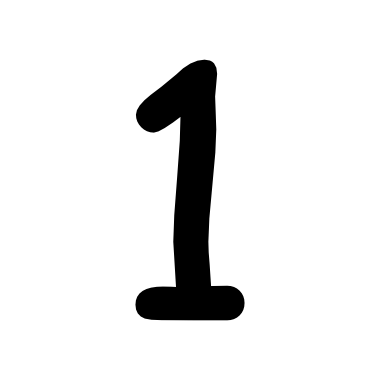 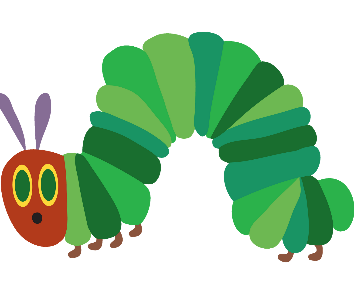 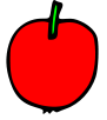 3
3
3
3
3
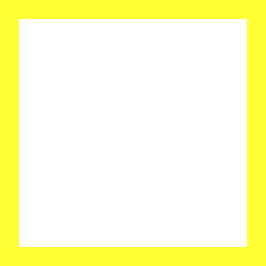 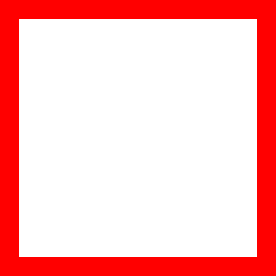 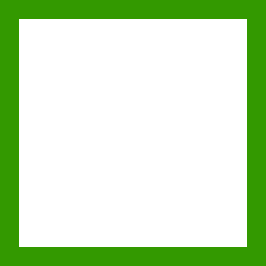 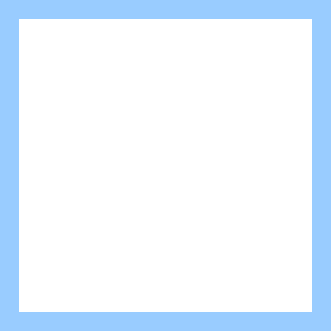 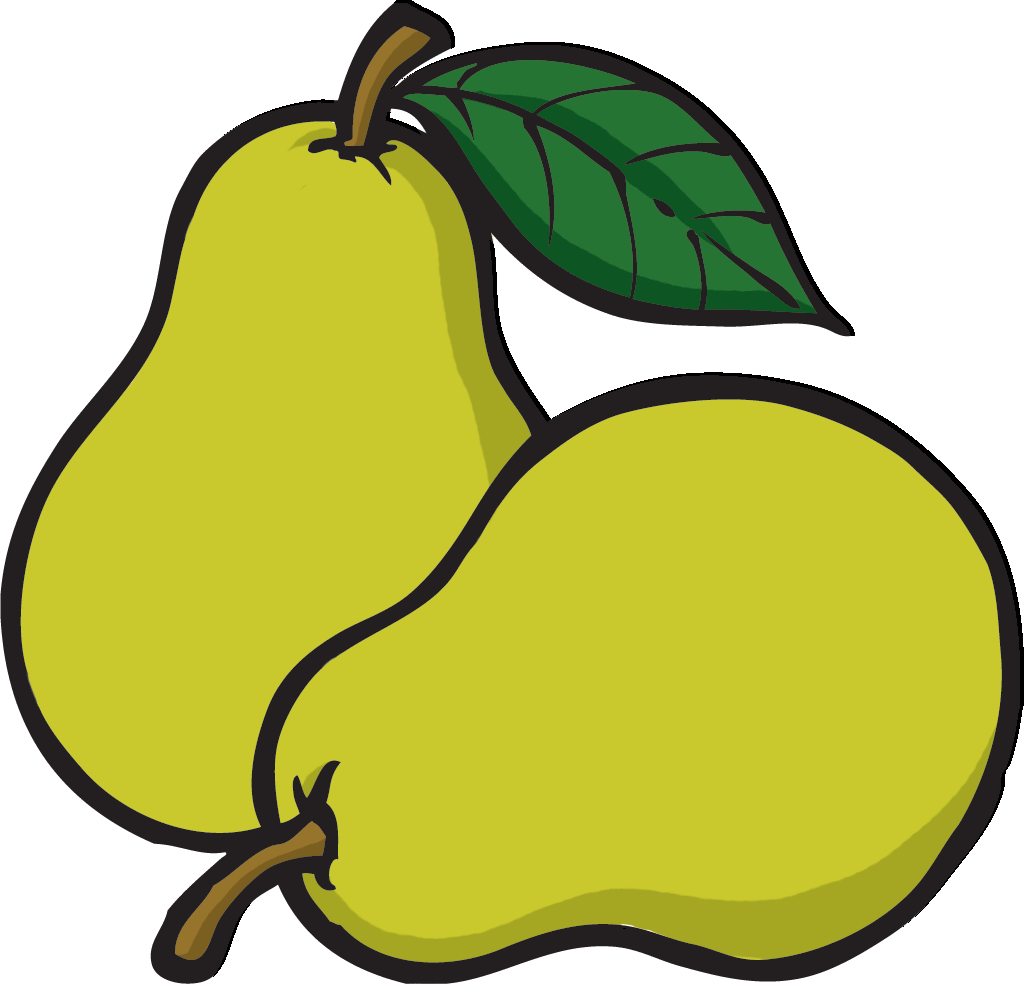 ate
two
pears
Caterpillar
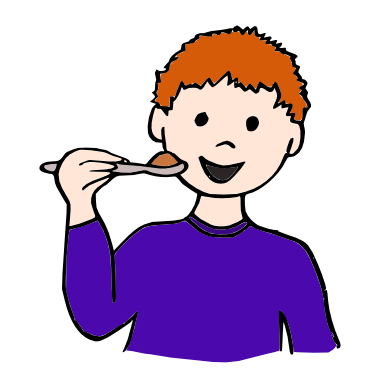 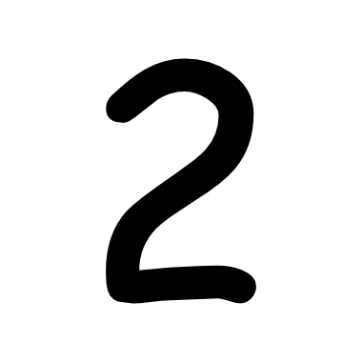 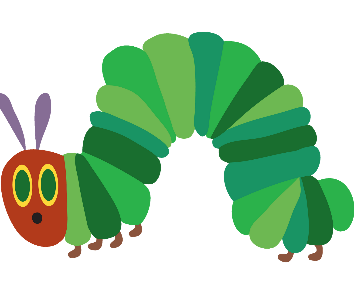 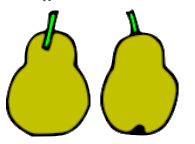 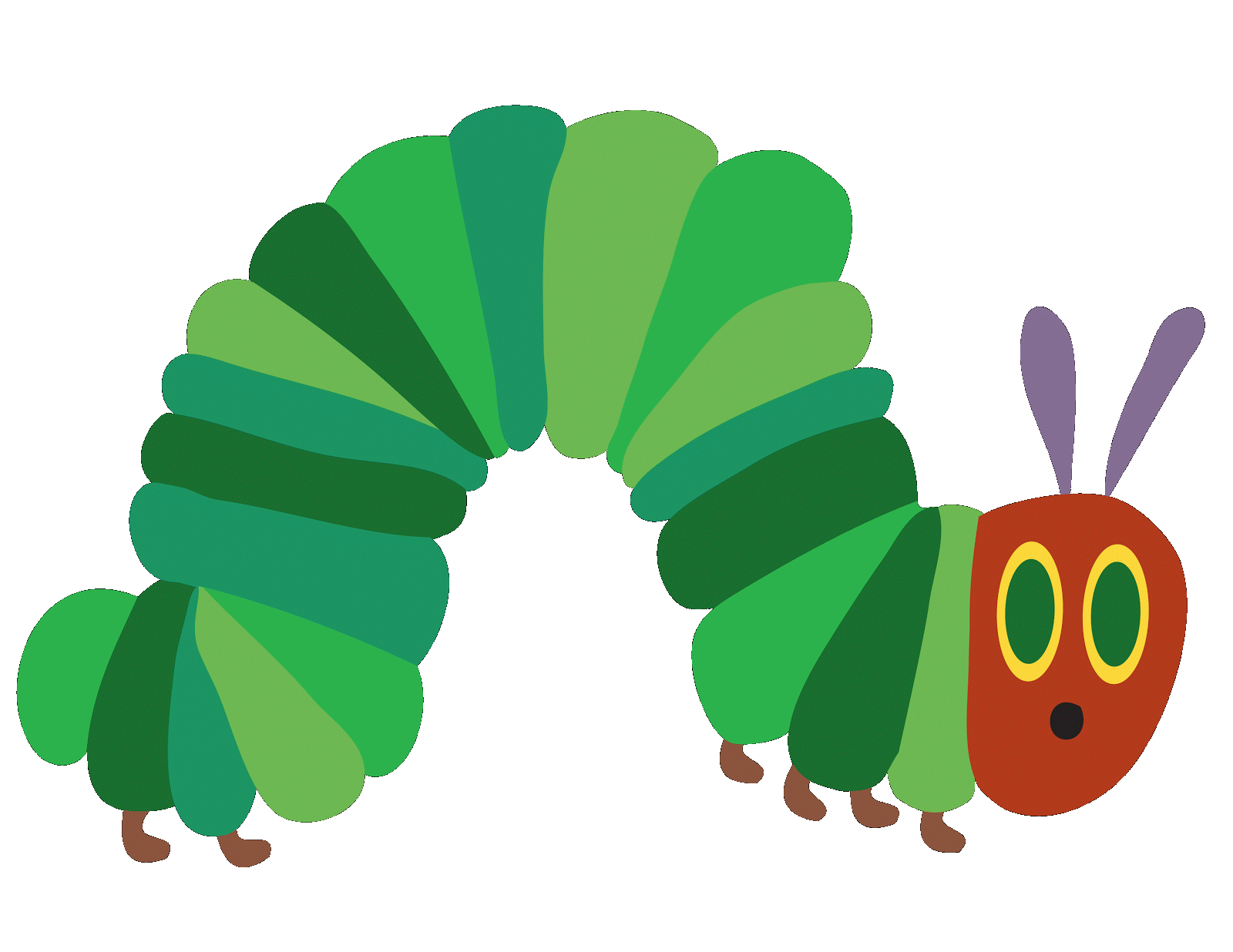 4
4
4
4
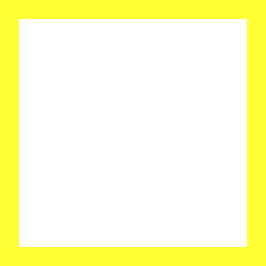 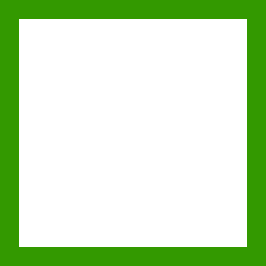 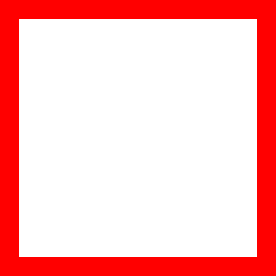 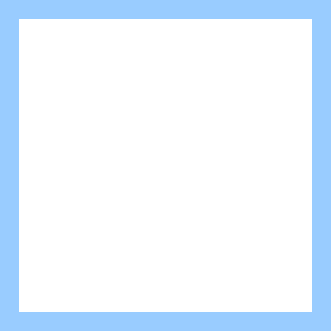 4
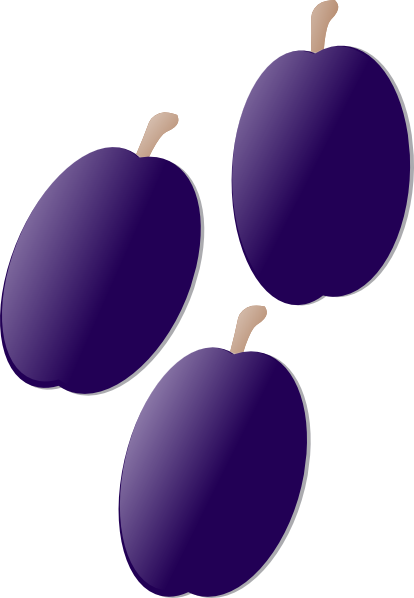 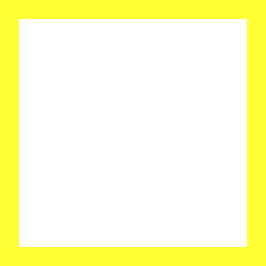 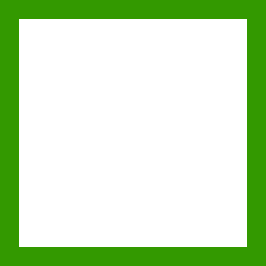 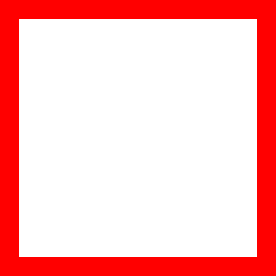 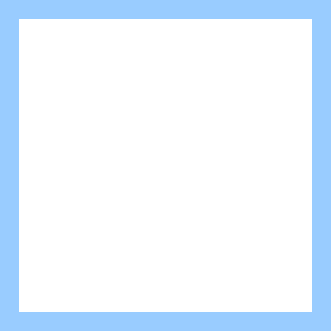 three
ate
Caterpillar
plums
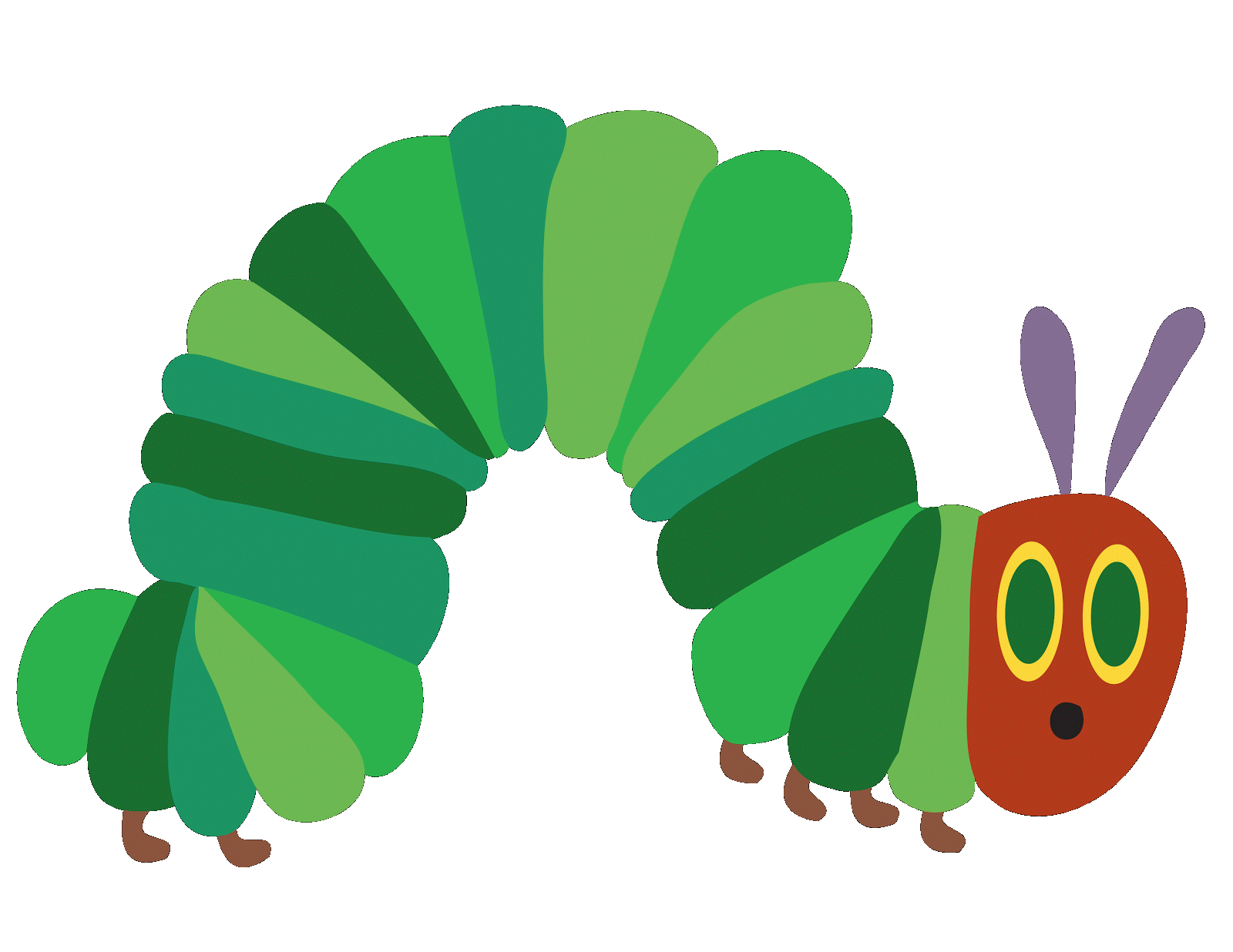 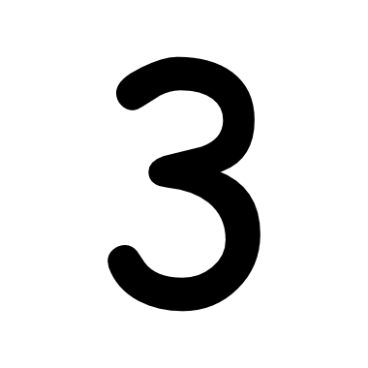 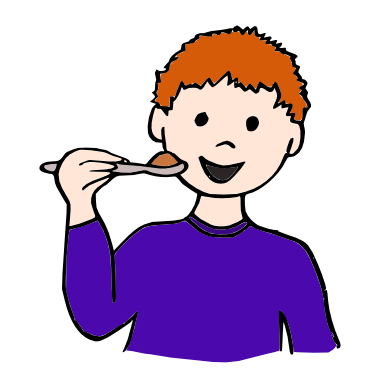 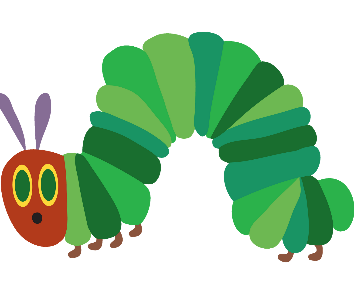 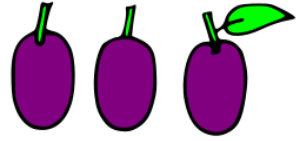 5
5
5
5
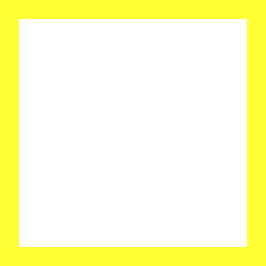 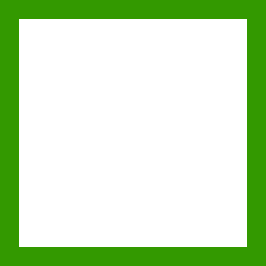 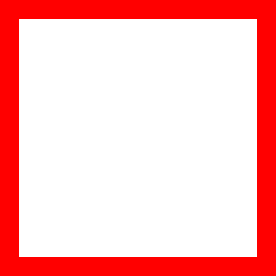 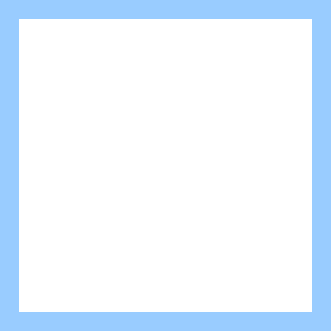 5
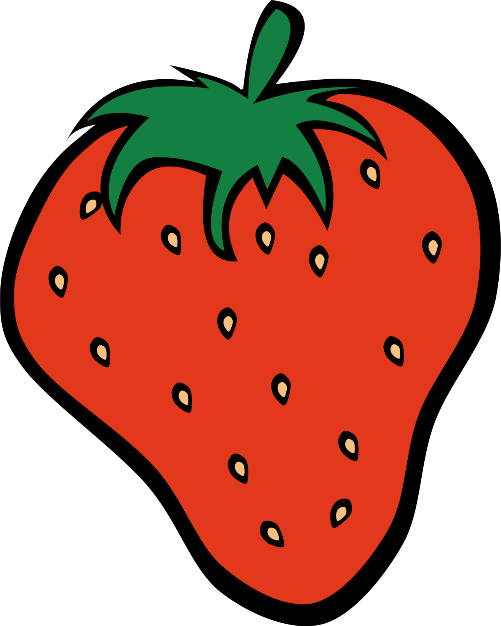 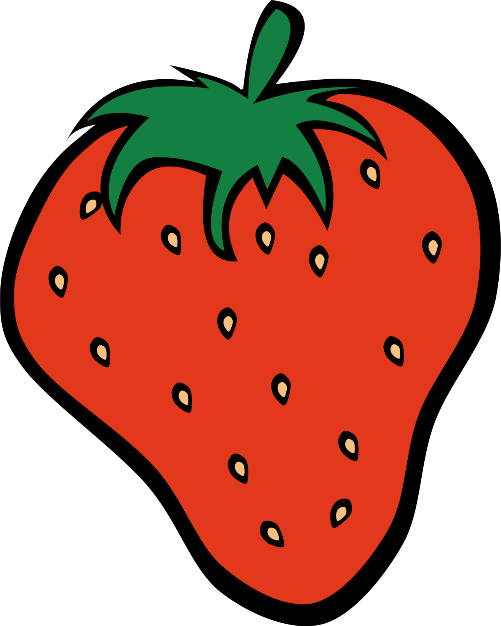 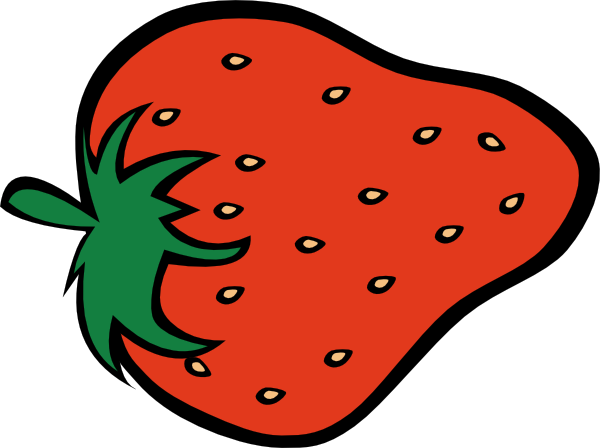 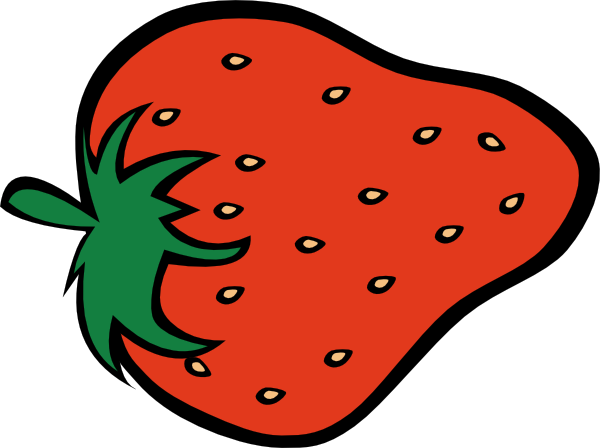 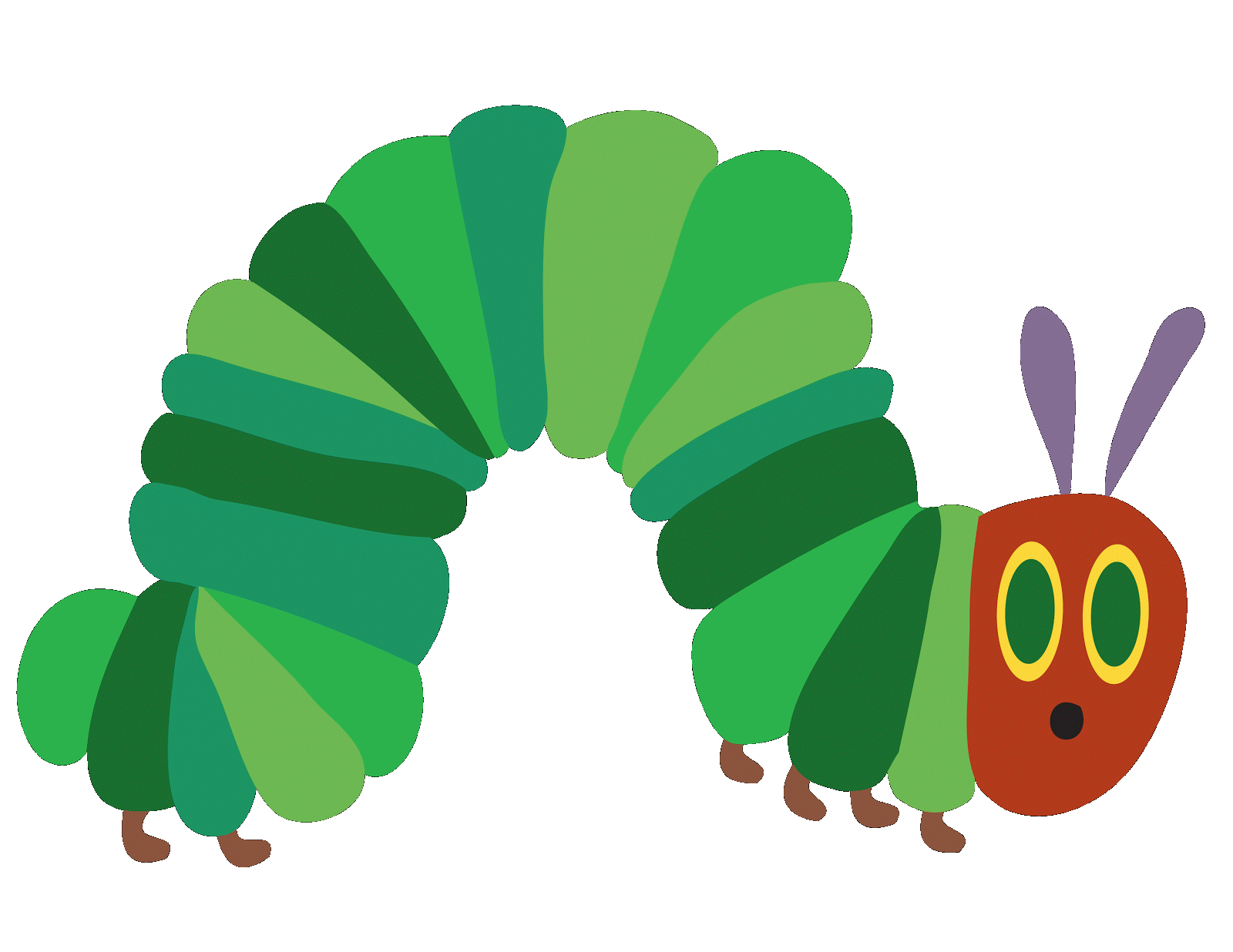 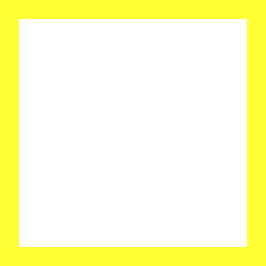 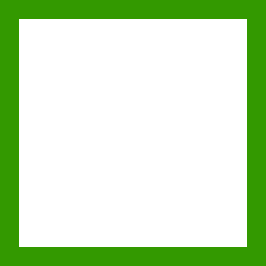 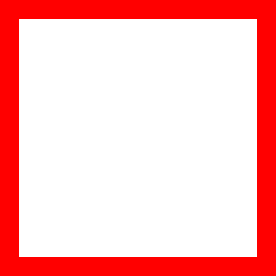 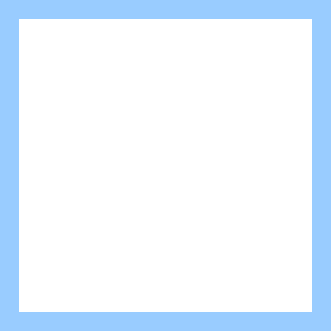 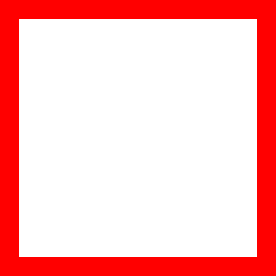 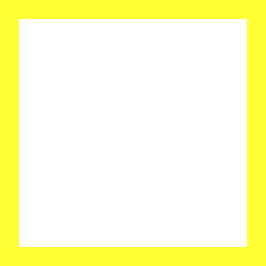 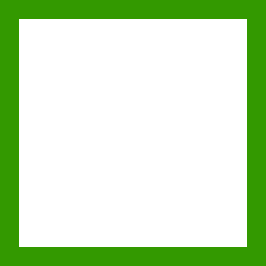 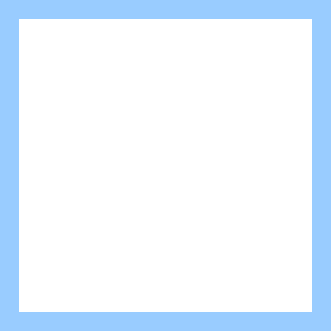 four
ate
Caterpillar
strawberries
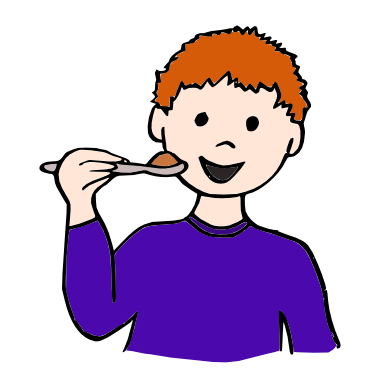 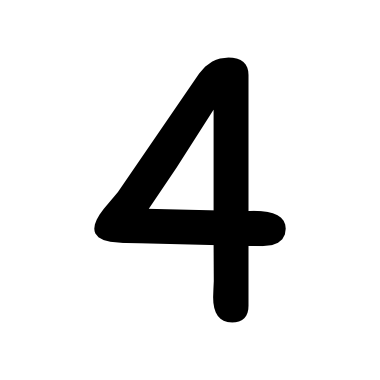 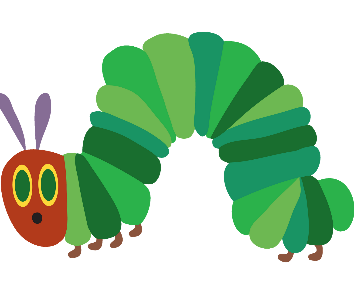 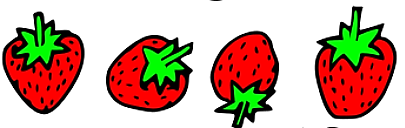 6
6
6
6
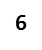 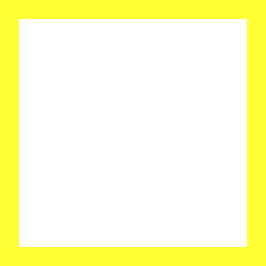 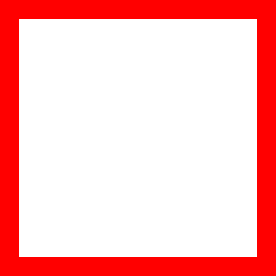 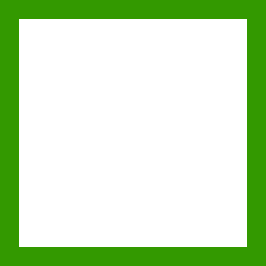 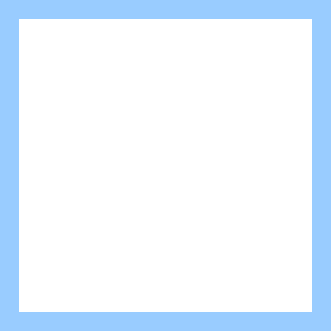 ate
five
Caterpillar
oranges
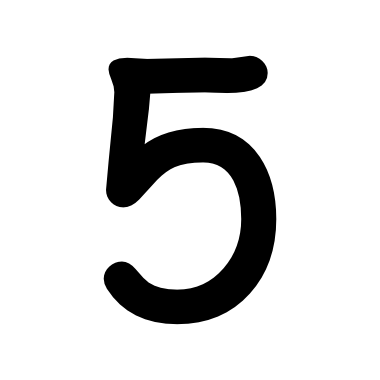 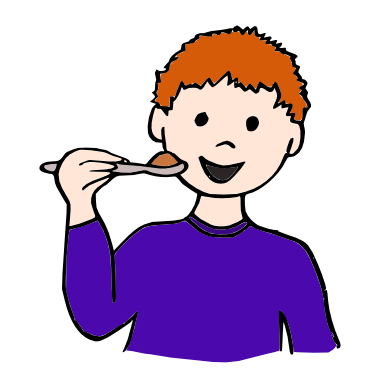 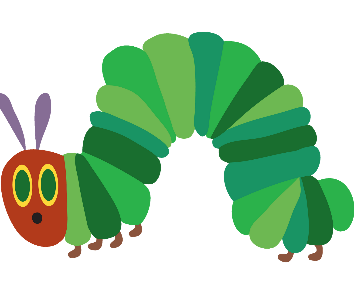 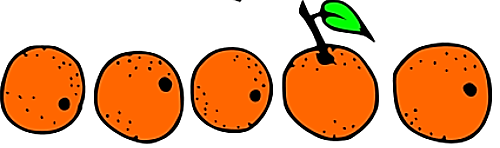 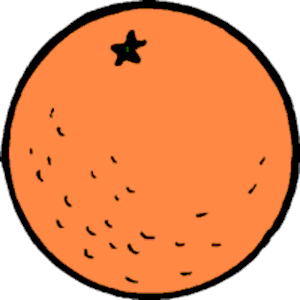 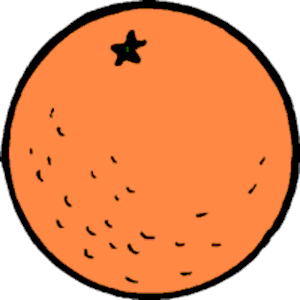 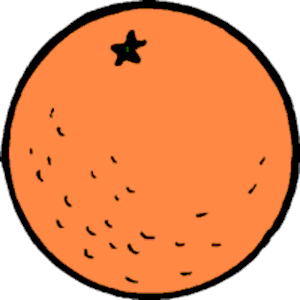 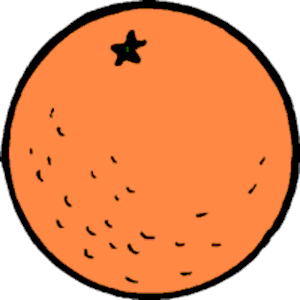 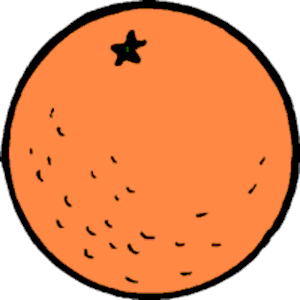 7
7
7
7
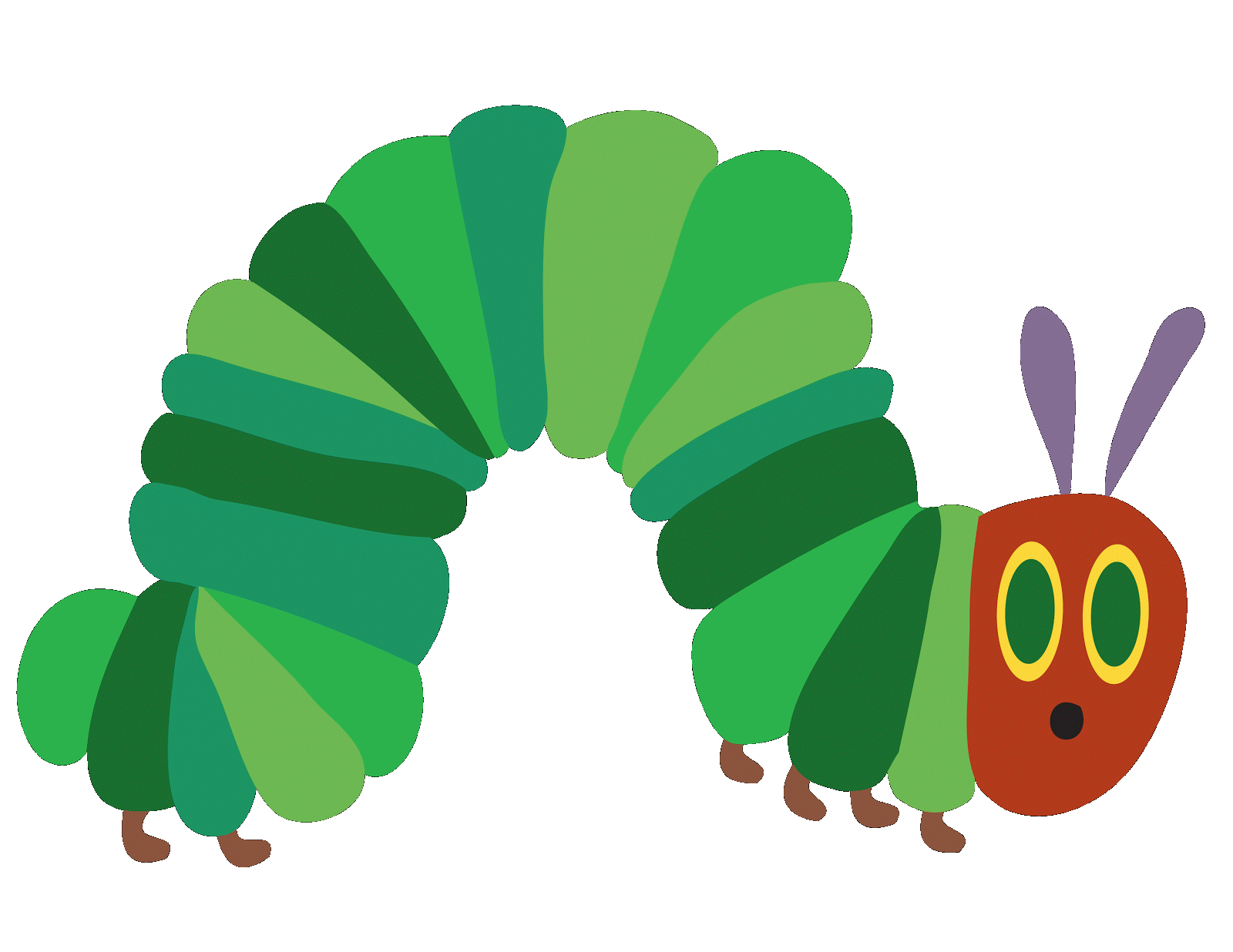 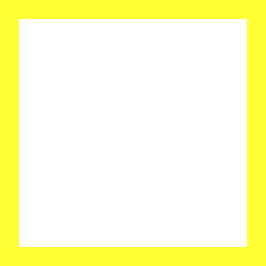 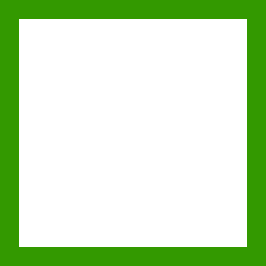 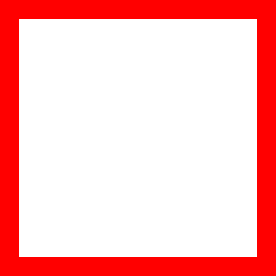 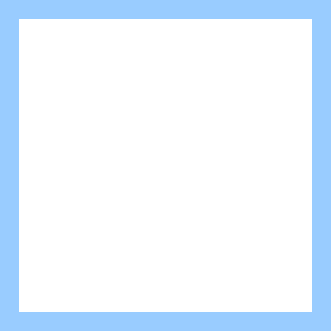 7
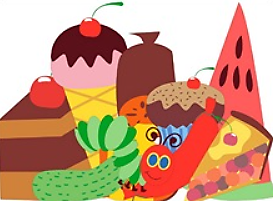 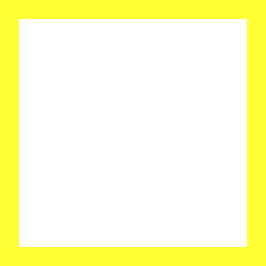 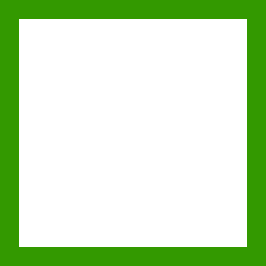 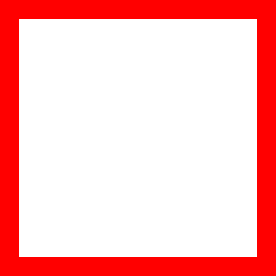 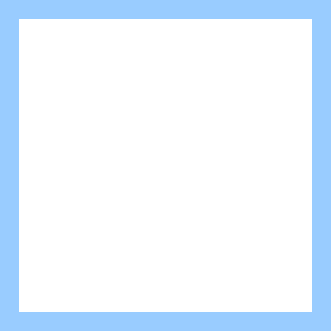 ate
foods
Caterpillar
many
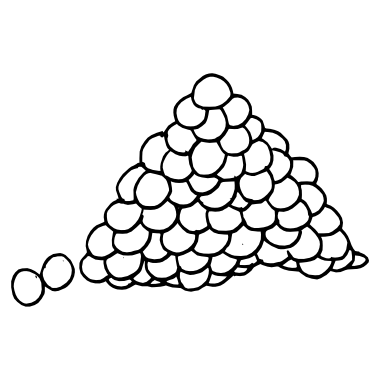 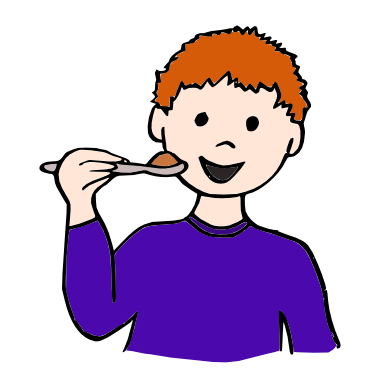 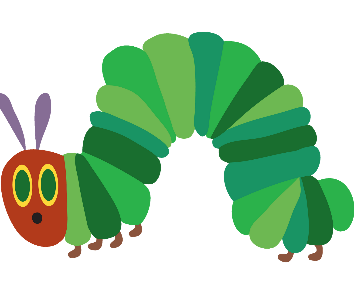 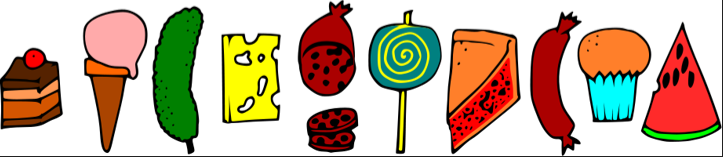 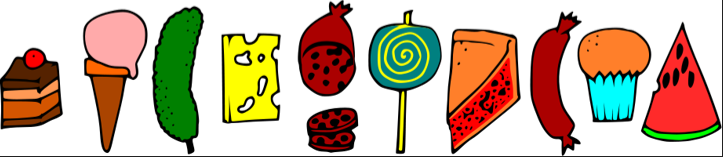 8
8
8
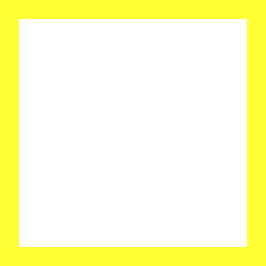 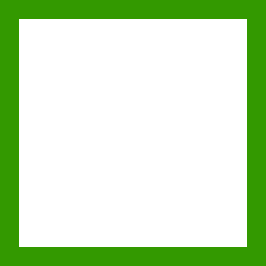 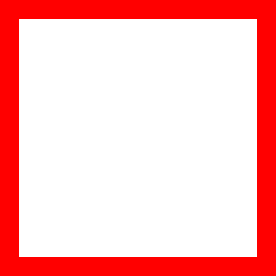 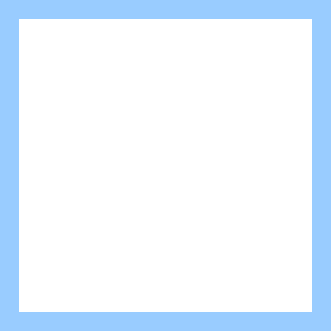 8
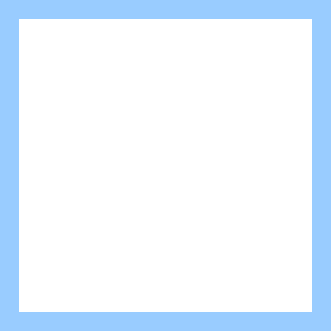 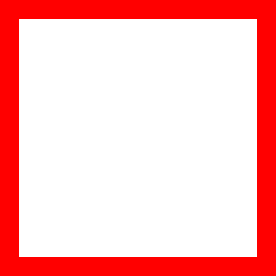 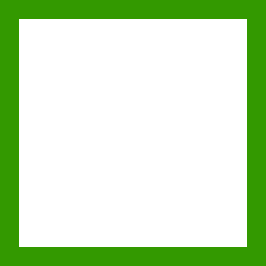 one
ate
Caterpillar
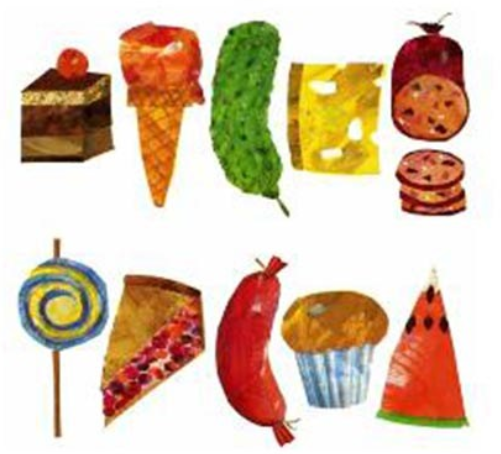 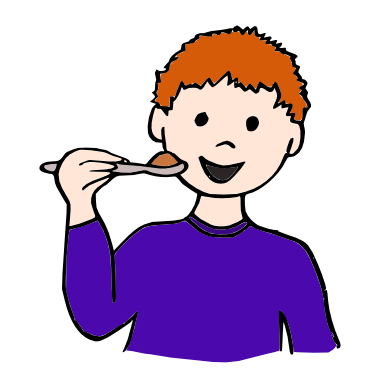 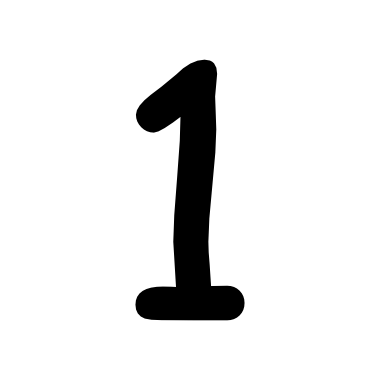 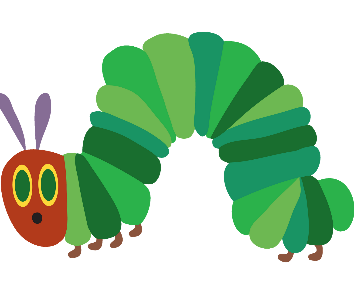 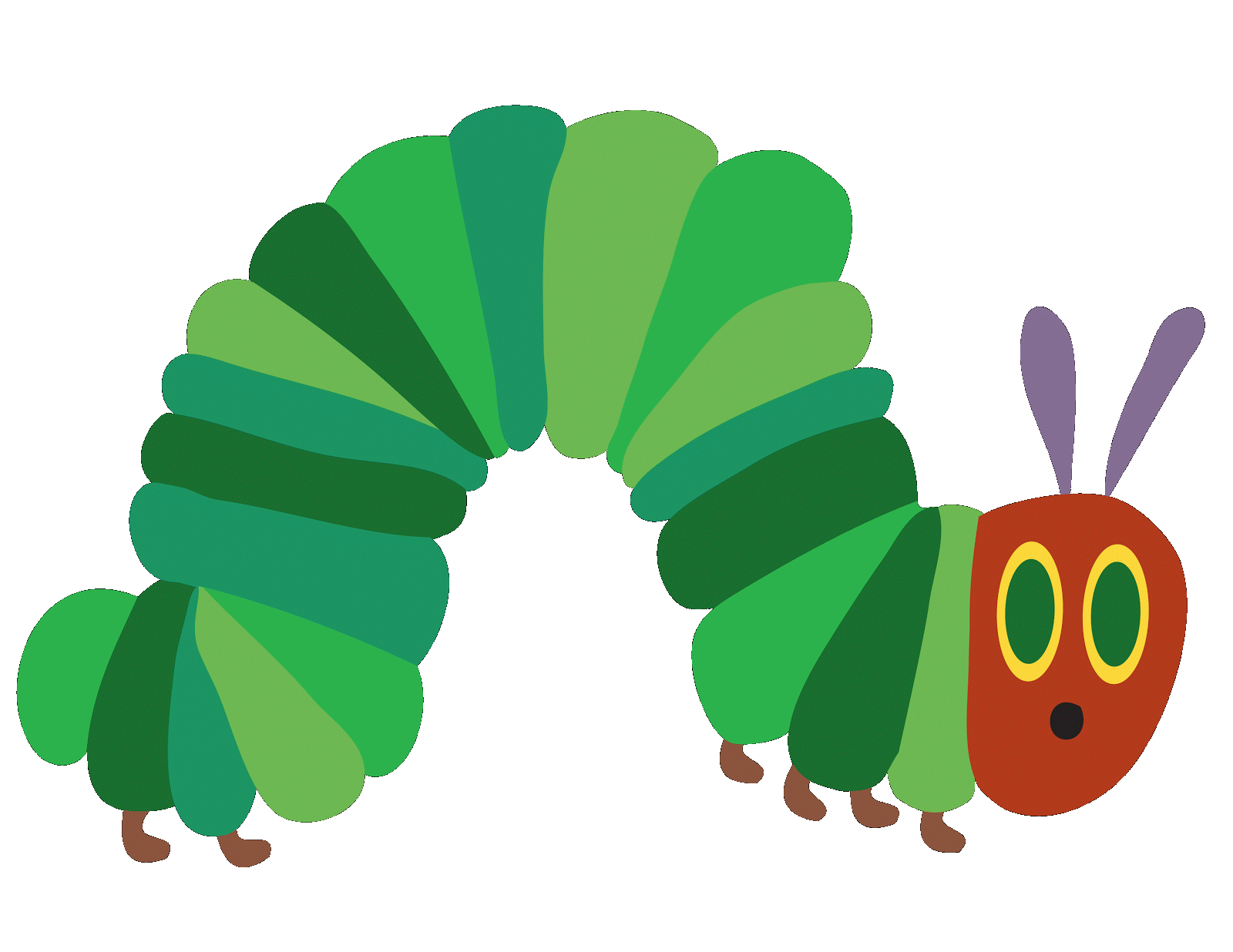 9
9
8
8
8
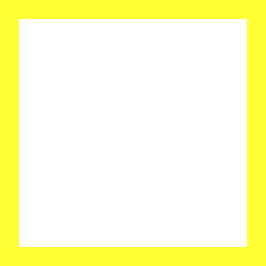 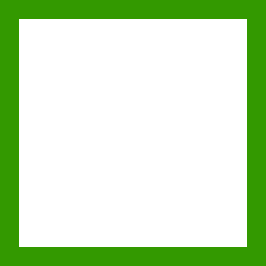 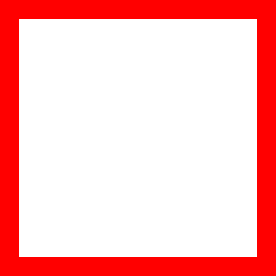 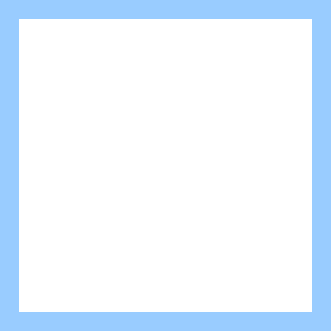 (Ask student to look
 at the pictures and 
name foods the 
caterpillar ate)
8
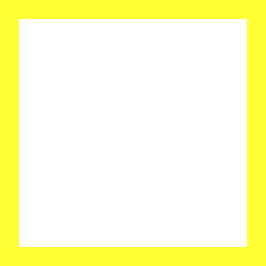 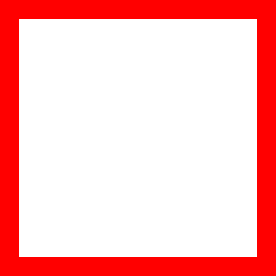 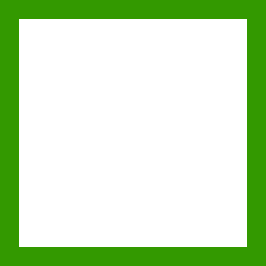 stomach ache
Caterpillar
had
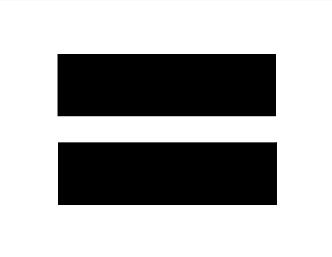 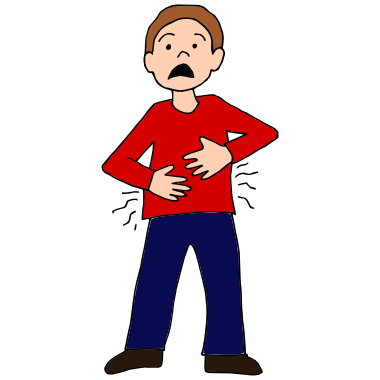 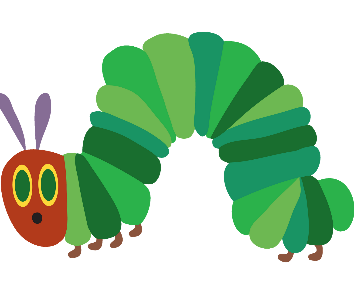 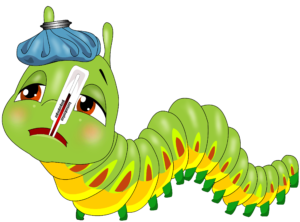 9
9
9
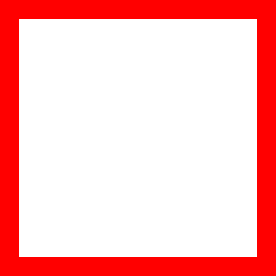 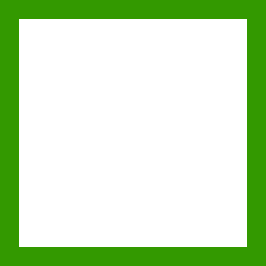 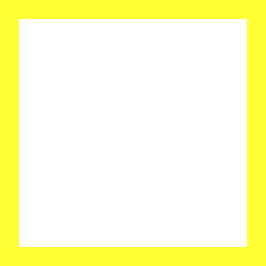 9
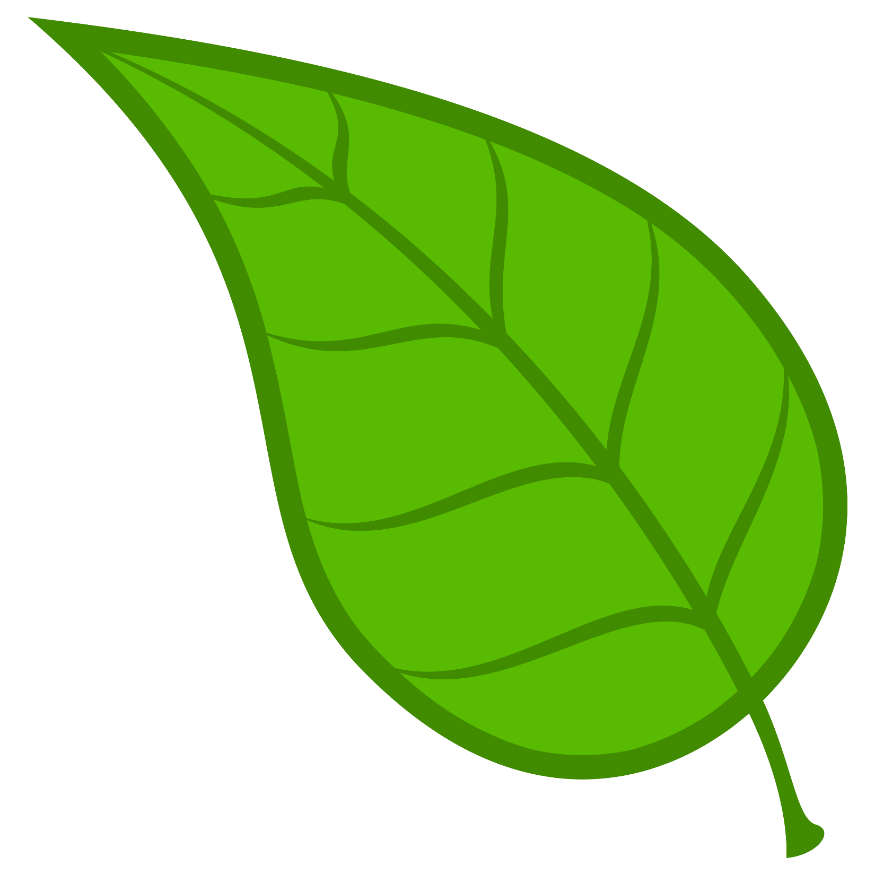 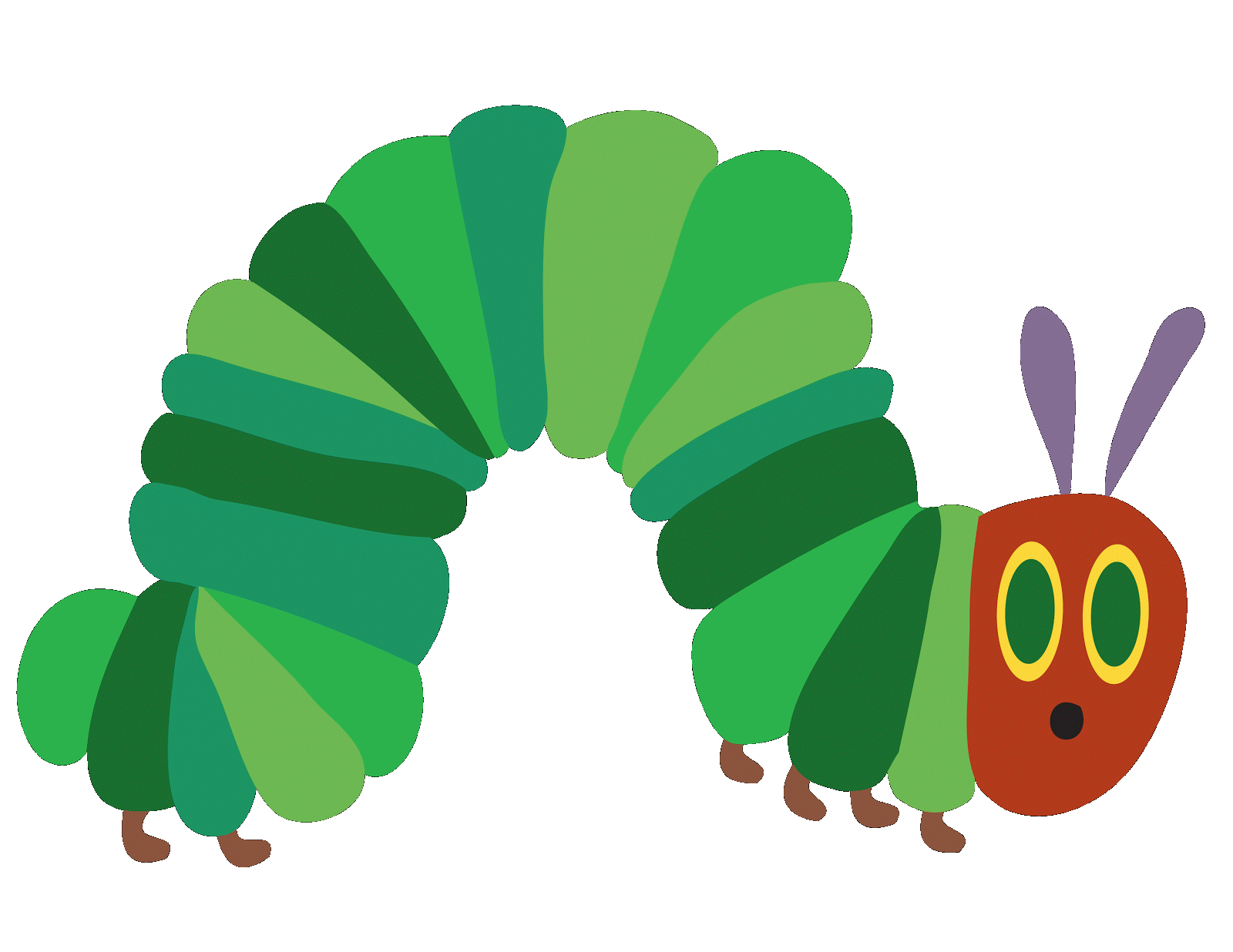 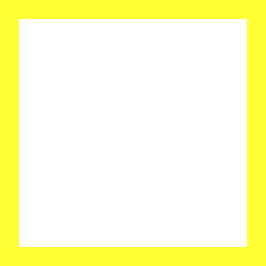 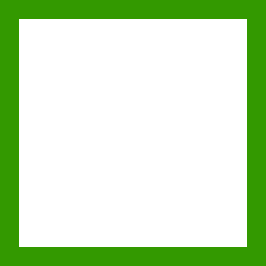 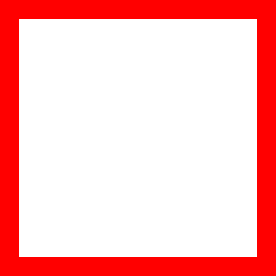 ate
leaf
Caterpillar
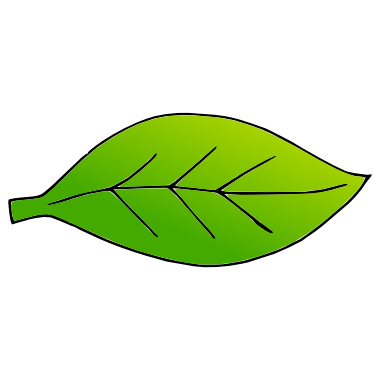 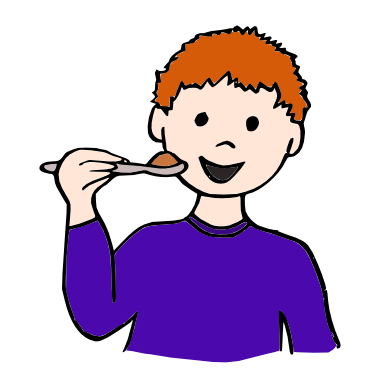 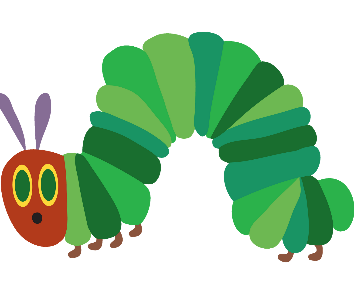 10
10
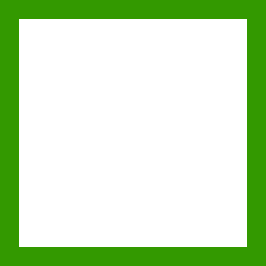 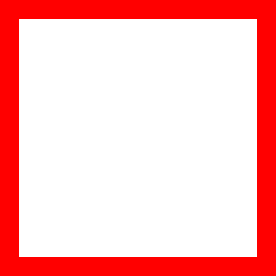 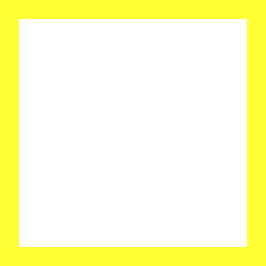 10
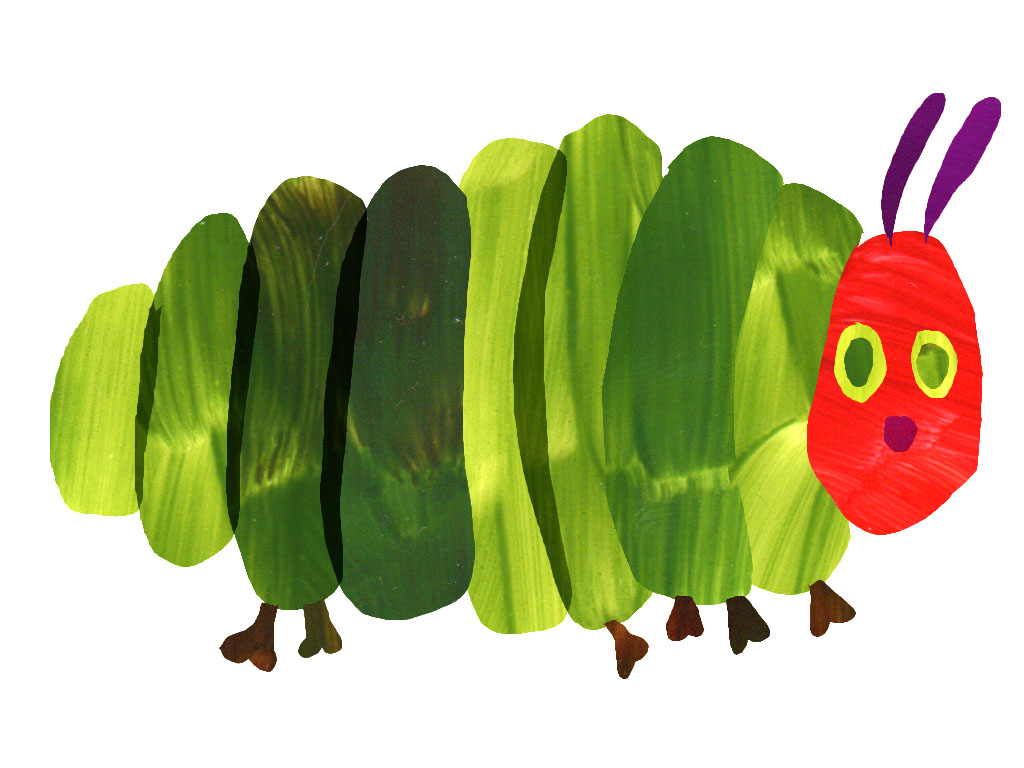 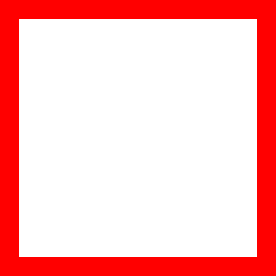 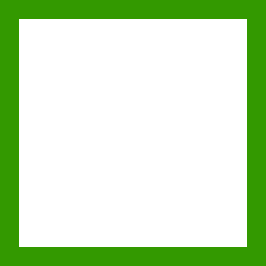 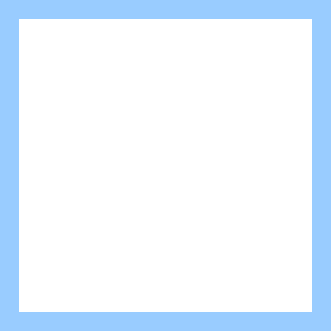 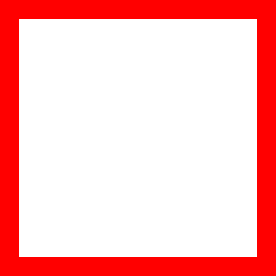 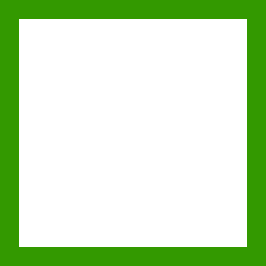 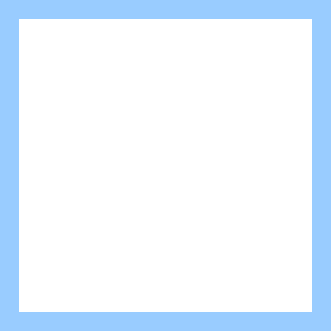 big
Caterpillar
is
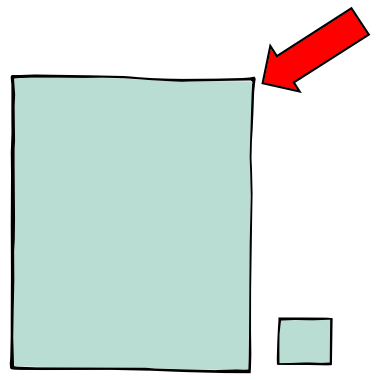 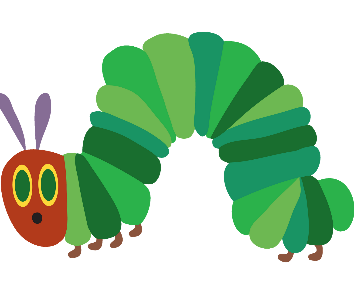 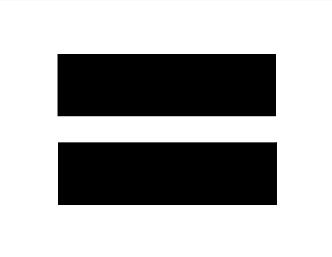 11
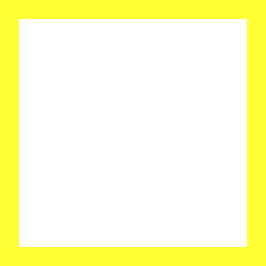 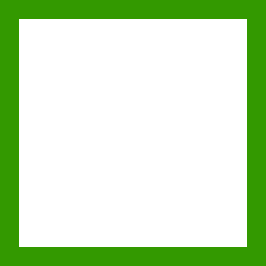 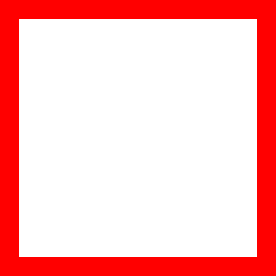 cocoon
makes
Caterpillar
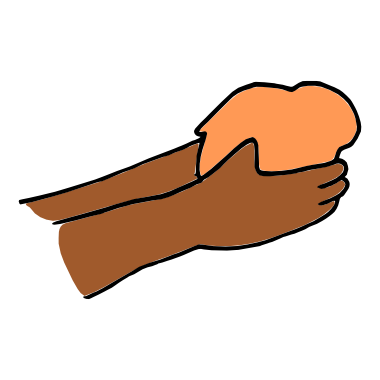 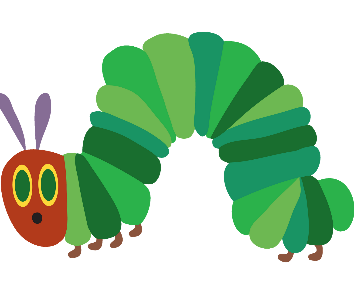 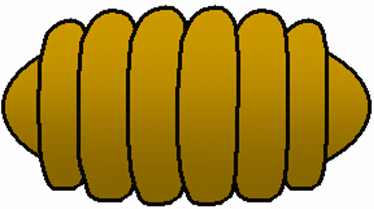 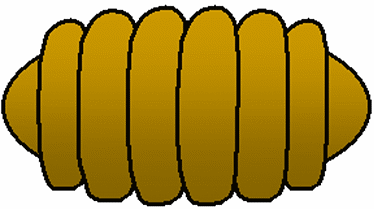 12
12
12
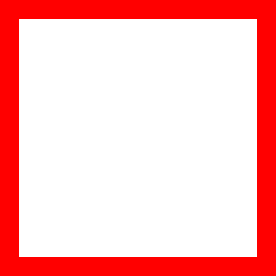 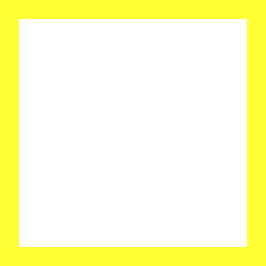 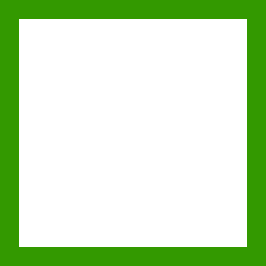 12
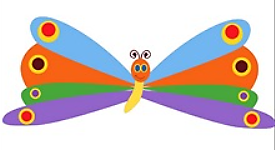 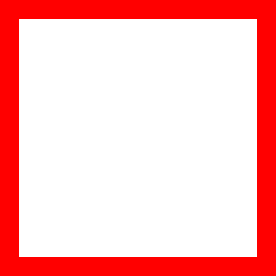 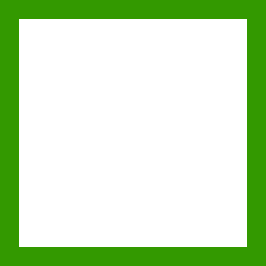 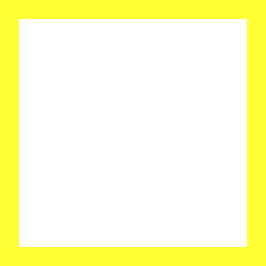 butterfly
turns into
Caterpillar
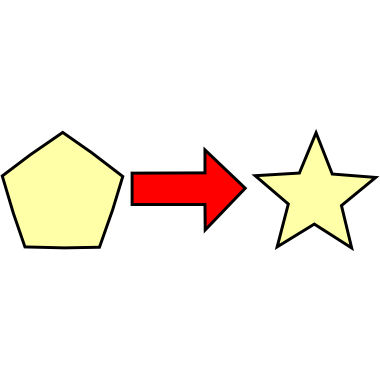 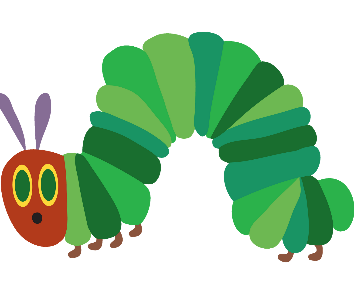 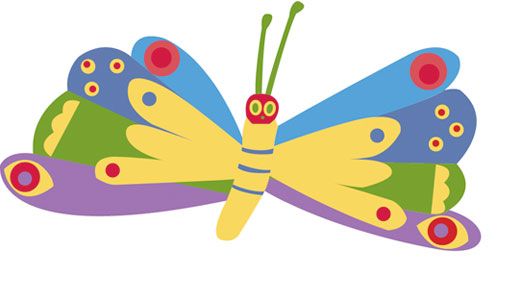 13
13
13
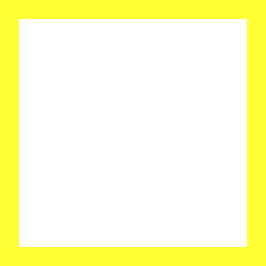 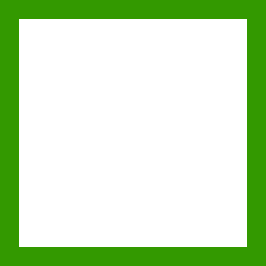 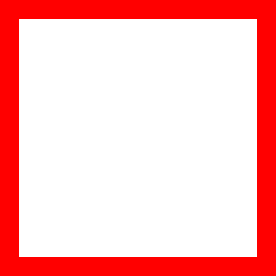 13
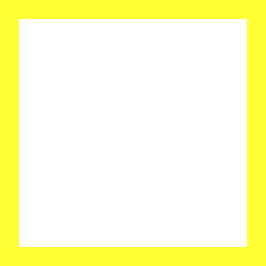 slice of 
chocolate cake
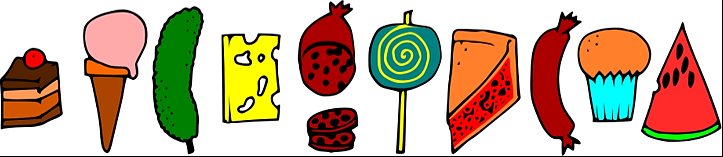 8
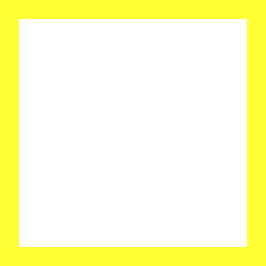 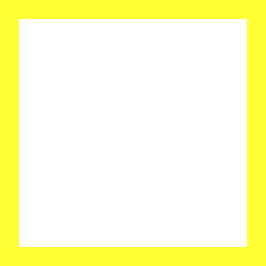 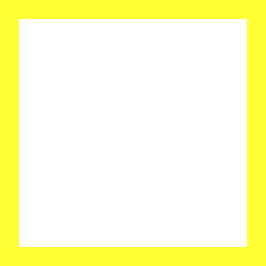 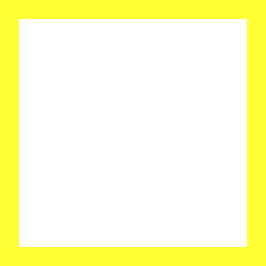 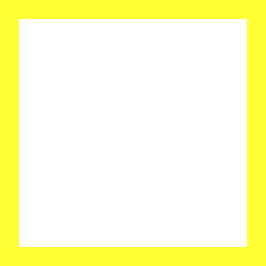 ice cream cone
slice or 
watermelon
slice of 
Swiss cheese
pickle
slice of salami
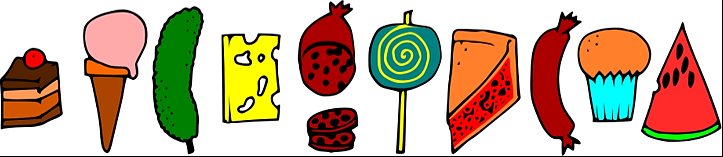 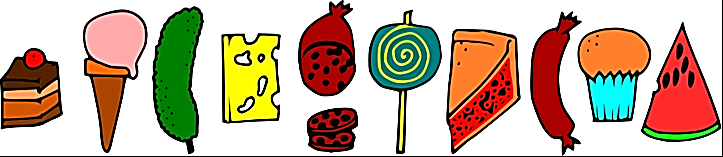 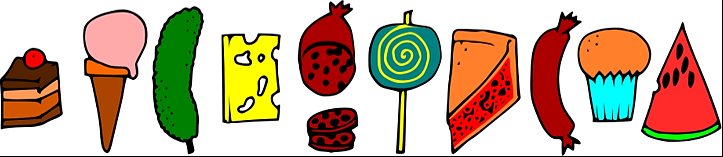 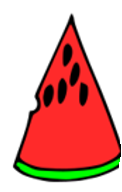 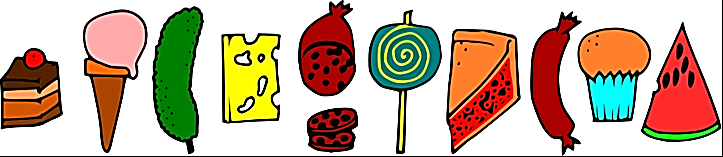 8
8
8
8
8
8
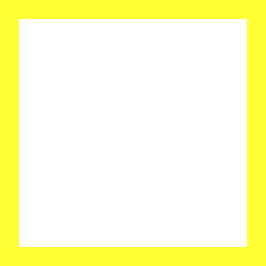 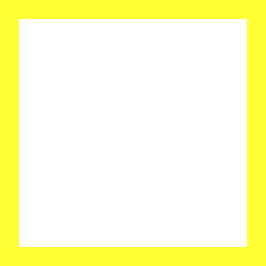 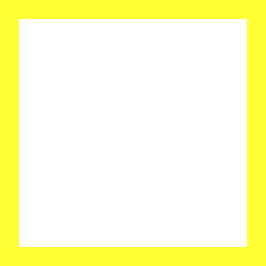 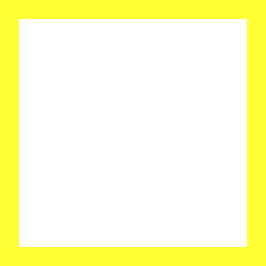 slice of 
cherry pie
cupcake
sausage
lollipop
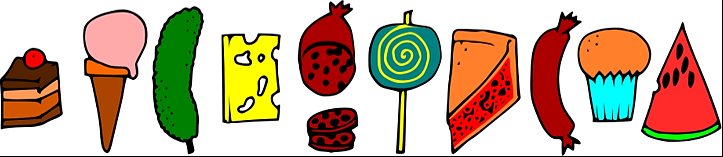 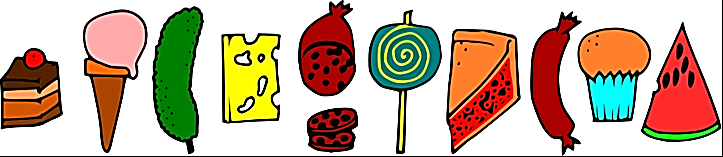 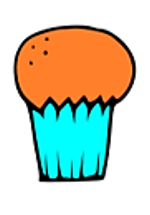 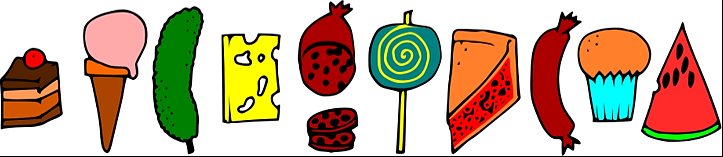 8
8
8
8